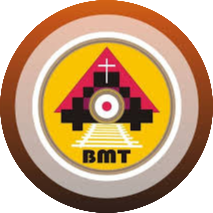 THỨ SÁU TUẦN XV THƯỜNG NIÊN C
Ca nhập lễ
Phần tôi, nhờ công chính, tôi sẽ được nhìn thấy thánh nhan Chúa, tôi sẽ được no thoả khi Chúa tỏ bày sự vinh quang của Chúa
Bài Đọc 1: Xh 12, 37 – 42
“Ðêm đó, Chúa dẫn dắt Israel ra khỏi đất Ai-cập”.
Trích sách Xuất Hành
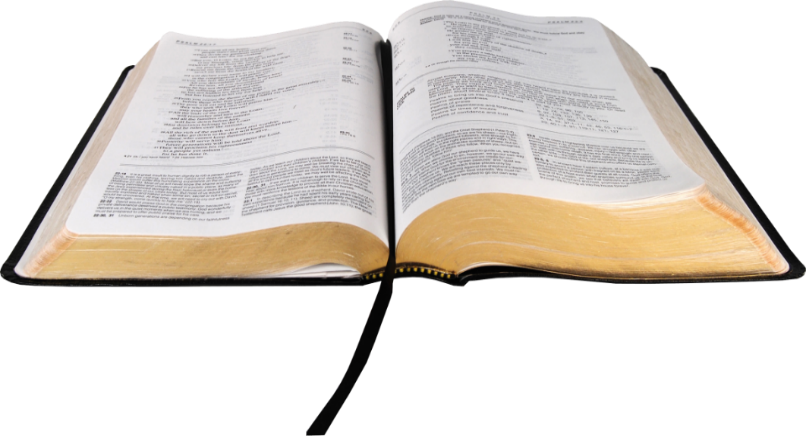 Đáp Ca:
Tv 135, 1 và 23-24. 10-12. 13-15
Ðáp:   Bởi đức từ bi Người muôn thuở.
Alleluia, alleluia! – Chúa trung thành trong mọi lời Chúa phán, và thánh thiện trong mọi việc Chúa làm. –   Alleluia.
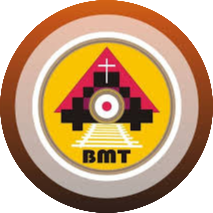 Phúc Âm: Mt 12, 14 – 21
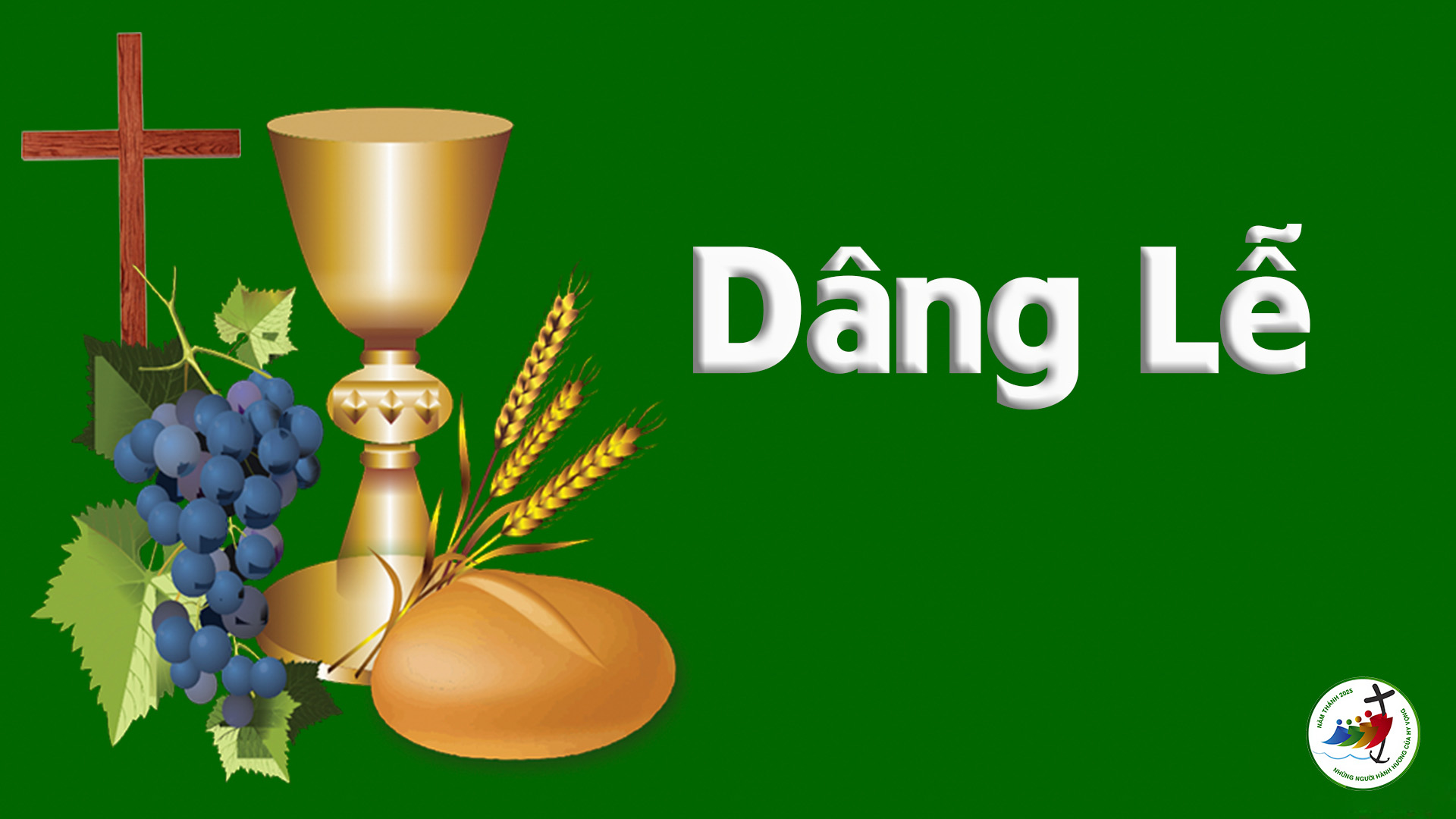 Ca hiệp lễ
Đến như chim sẻ còn kiếm được nhà, và chim nhạn tìm ra tổ ấm, để làm nơi ấp ủ con mình, cạnh bàn thờ Chúa, ôi Chúa thiên binh. Ôi đại vương và Thiên Chúa tôi. Phúc cho những ai trú ngụ nơi nhà Chúa, họ sẽ ca tụng Chúa tới muôn đời.
Ca Kết Lễ
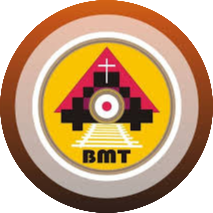 THỨ SÁU TUẦN XV THƯỜNG NIÊN C